Основные направления Танцевальных стилей
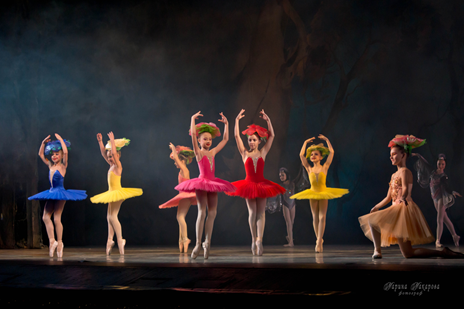 Балет:
 классический;
 романтический;
современный.
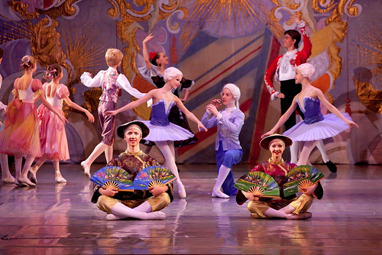 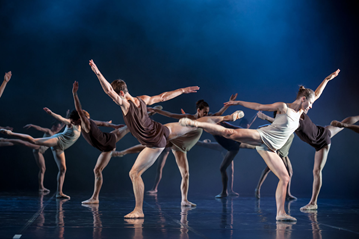 Танцы народов мира
● азиатские (восточные);
● африканские;
● латиноамериканские.
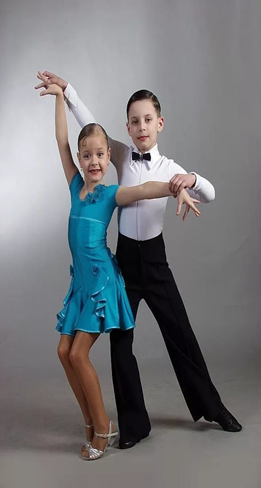 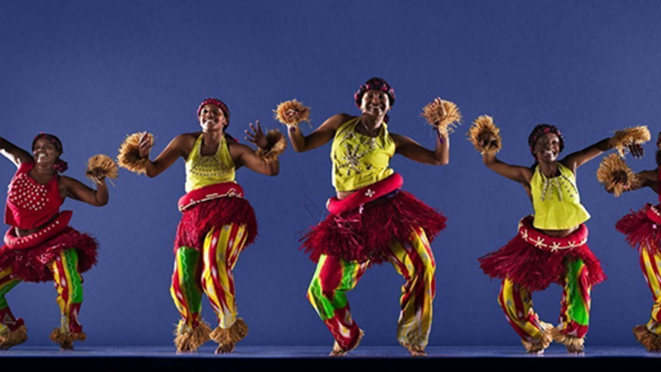 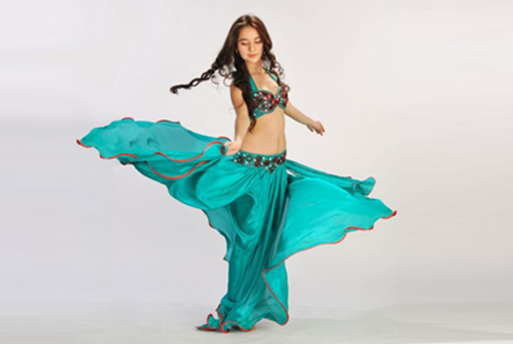 Историко-бытовые танцы
Полонез
Менуэт
 Гавот
Мазурка
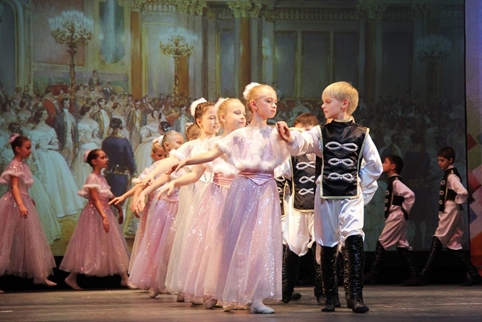 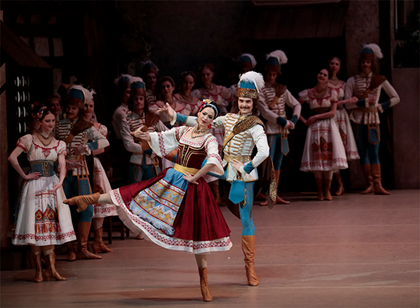 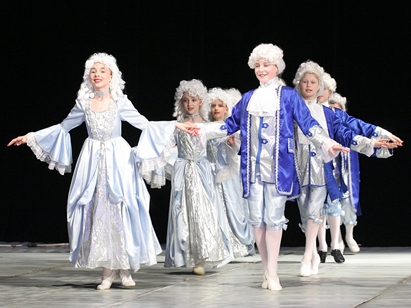 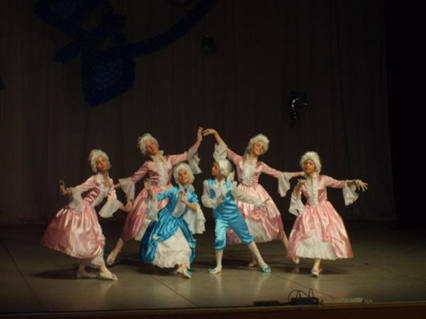 Бальные танцы
Включают две основные программы: 
европейскую и латиноамериканскую.

● джайв;
● румба;
● самба;
● пасодобль;
● ча-ча-ча.
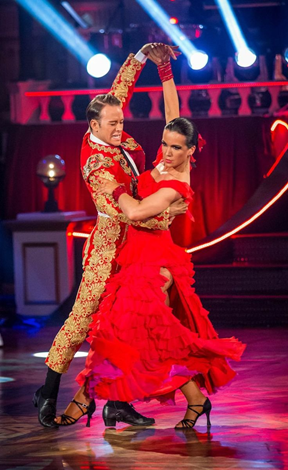 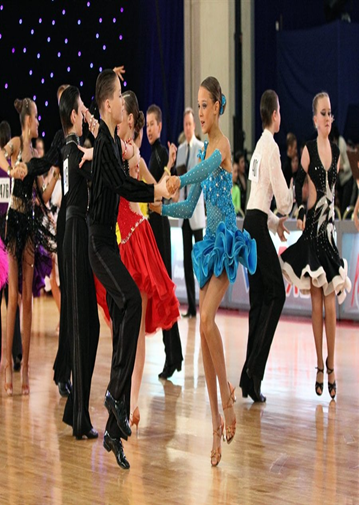 В стандартной европейской программе:
● танго;
● квикстеп;
● венский вальс;
● медленный вальс
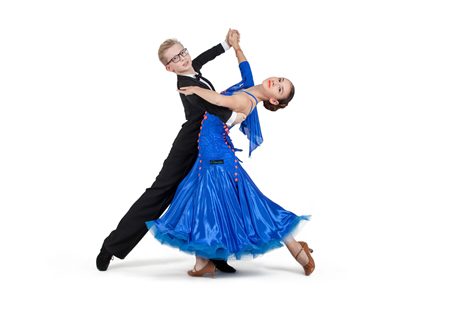 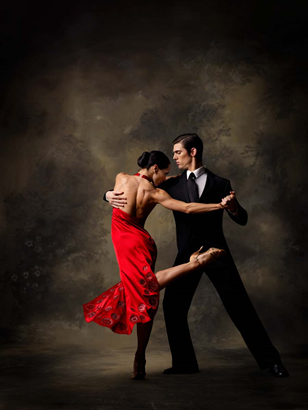 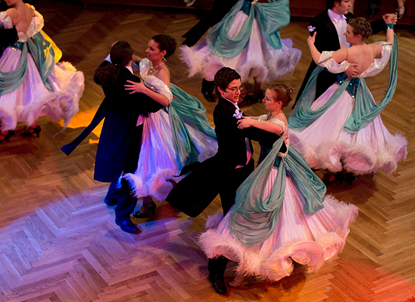 Русский народный танец
делится на два основных жанра: 
хоровод 
пляска
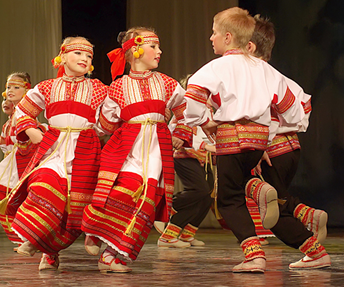 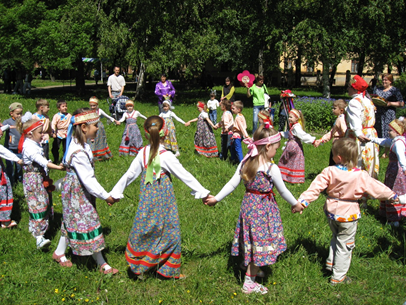 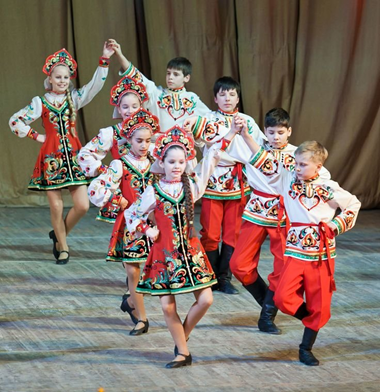 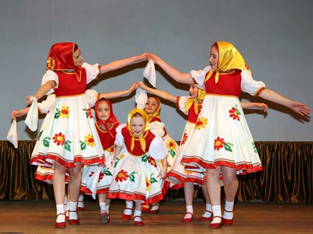 Современные танцы
Свободный танец
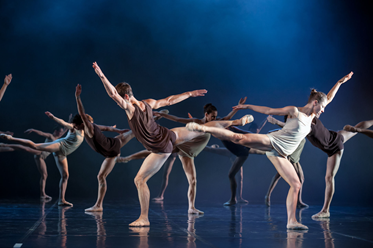 Модерн
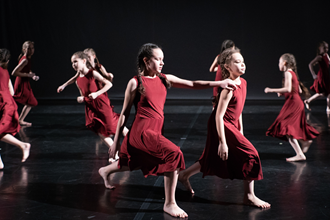 Контемпорари
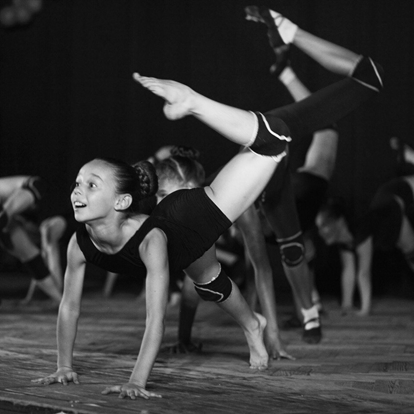 Джаз-модерн
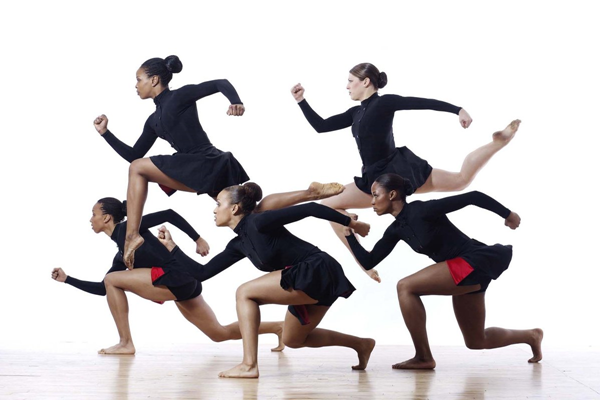 Locking  (локинг)
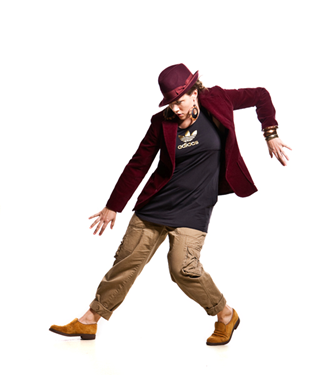 R&B
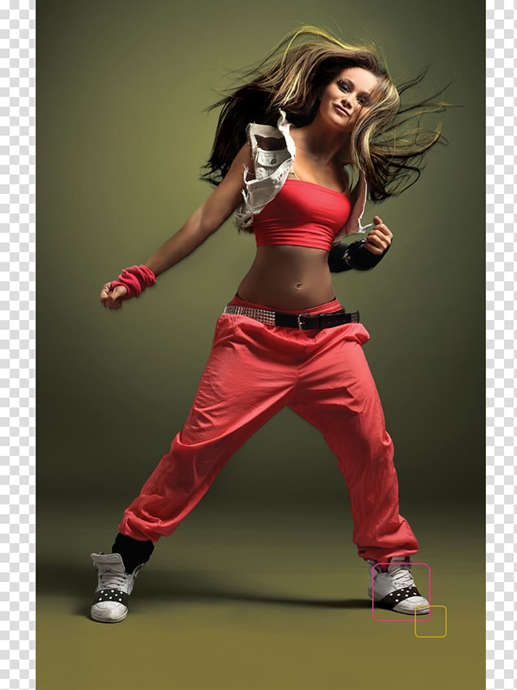 Брейк-данс
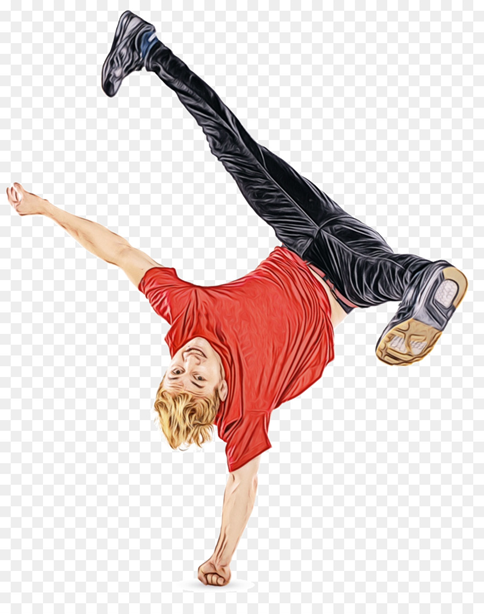 Hip-Hop  (хип-хоп)
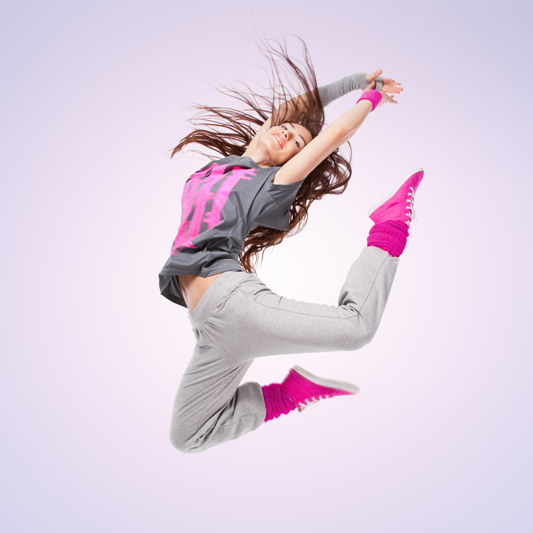 СПАСИБО ЗА ВНИМАНИЕ!!!